ГКБОУ «Общеобразовательная школа-интернат Пермского края»
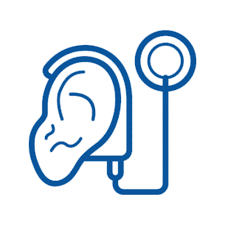 Особенности реализации коррекционно-развивающего курса «Формирование речевого слуха и произносительной стороны речи» (индивидуальные занятия) вариант 2.2
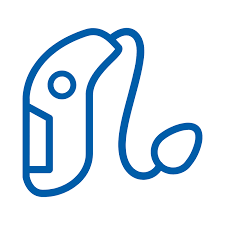 Догодаева Татьяна Николаевна, 
учитель-дефектолог 
ГКБОУ «Общеобразовательная школа-интернат Пермского края»
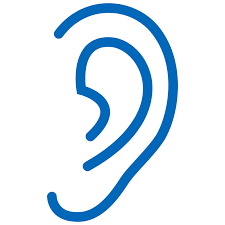 НОО  6 лет                 ФГОС НОО 5лет
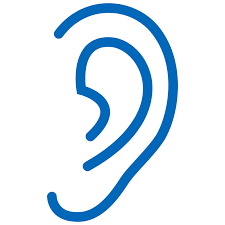 Основные задачи реализации содержания курса
активизация навыков устной коммуникации, речевого поведения, включая выражение мыслей и чувств в самостоятельных высказываниях (с учетом речевого развития), сообщение партнеру о затруднении в восприятии его речи;
формирование речевого слуха, создание и развитие на этой базе принципиально новой слухозрительной основы восприятия устной речи;
формирование достаточно внятной, членораздельной речи, приближающейся по звучанию к устной речи слышащих людей;
 формирование навыков пользования слуховыми аппаратами;
• формирование умений осуществлять самоконтроль произносительной стороны речи, использовать в речевом общении естественные невербальные средства коммуникации;
• развитие мотивации обучающихся к овладению восприятием и воспроизведением устной речи,
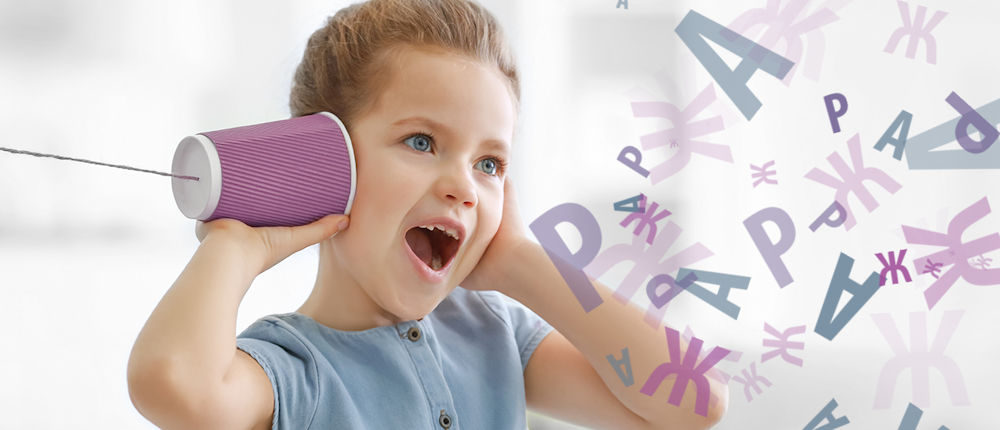 Предметные результаты на конец 5 класса
Формирование речевого слуха.

- воспринимать на слух с помощью индивидуальных слуховых аппаратов и без них или с помощью кохлеарного импланта речевого материала (слова, словосочетания, фразы) обиходно- разговорного характера, связанного с учебной деятельностью и с изучением общеобразовательных предметов.
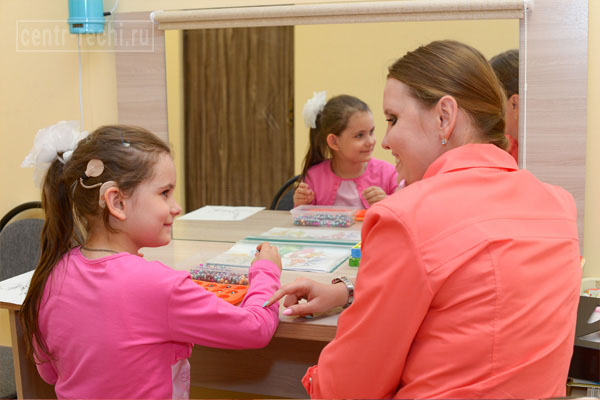 Предметные результаты на конец 5 класса
- отвечать на вопросы, составлять предложения, используя отраженное, сопряженное проговаривание и короткие самостоятельные высказывания.
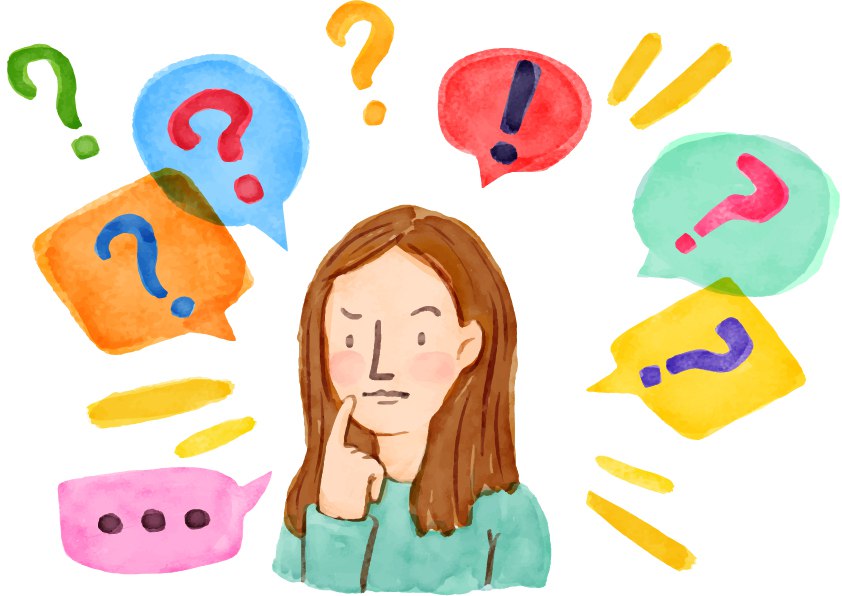 Предметные результаты на конец 5 класса
- воспринимать на слух с помощью индивидуальных аппаратов текстов (до 16—18 и более предложений), воспринимать на слух вопросы и задания к тексту
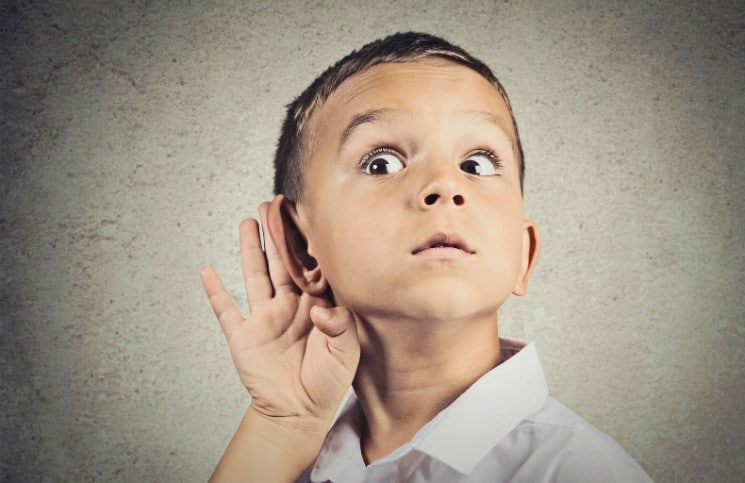 Предметные результаты на конец 5 класса
II.Формирование произносительной стороны речи
дифференцированно произносить в слогах и словах звуки, родственные по артикуляции;
знать характеристики артикуляции звука, уметь применять знания об артикуляции звуков при исправлении произносительных ошибок.
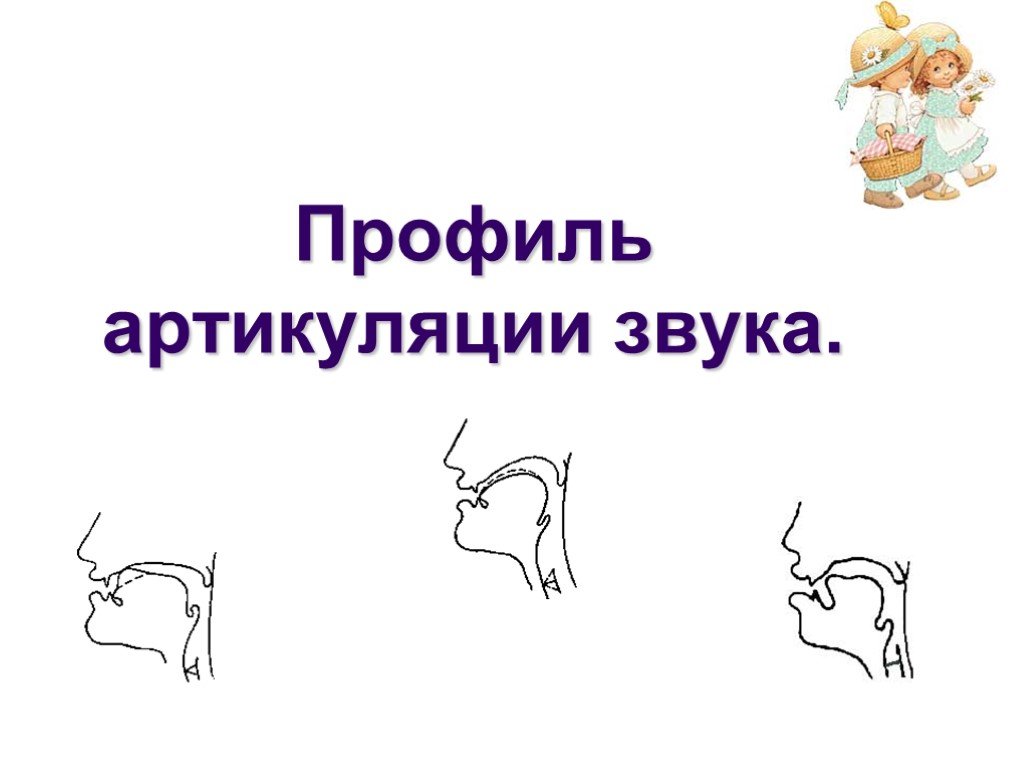 Предметные результаты на конец 5 класса
произносить слова (включая труднопроизносимую терминологию из общеобразовательных уроков) слитно, с ударением, реализуя умения соблюдения их звукового состава голосом нормальной высоты, тембра, силы (под контролем учителя и самостоятельно), в нормальном темпе;
передавать в речи различные эмоциональные оттенки высказывания, самостоятельно отбирая адекватные неречевые средства коммуникации (под контролем учителя и самостоятельно);
Предметные результаты на конец 5 класса
произносить слитно, на одном выдохе ряды слогов, словосочетаний, фраз (группа слов до 10-12 слогов) под контролем учителя и самостоятельно;
изменять силу голоса в связи со словесным ударением; громкость и высоту собственного голоса (по подражанию и произвольно);
соблюдать в речи правила орфоэпии
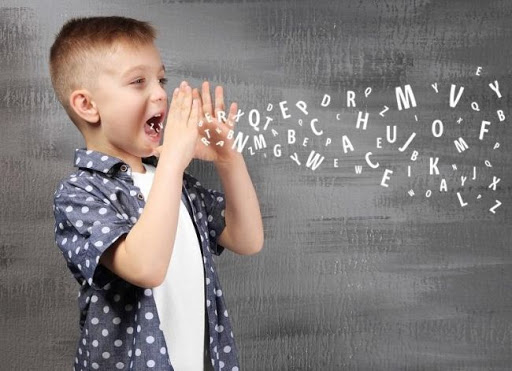 Виды мониторинга
Оценка уровня внятности речи 
(аудиторская проверка) (методика Э.И.Леонгард)
 1 раз в конце учебного года со всеми учащимися
50 фонетически сбалансированных слов
подсчитывается внятность речи каждого ученика в процентах
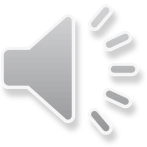 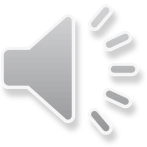 Оценка уровня внятности речи
Виды мониторинга
Оценка уровня развития речевого слуха без ИСА
-проверка проводится на каждое ухо в отдельности, начинать следует с лучше слышащего уха
-каждое слово повторяется не более 2 раз 
-уровень развития речевого слуха без ИСА определяется в процентах
-для детей с КИ не проводится
Виды мониторинга
Оценка уровня развития речевого слуха с индивидуальными слуховыми аппаратами (с ИСА)
Список Л.В.Неймана (для учащихся 1- 3 классов);
 комплек слов, разработанных Э.И.Леонгард для определения внятности произношения (3-5 классы, иногда 6-8 классы)
слова из таблиц Н.Б.Покровского, разработанные для определения разборчивости речи в линиях связи (в 6-11 классах).
Правильные ответы: 
 Слово распознано: все звуки в слове распознаны и названы в правильной последовательности. 
 Слово воспринято близко к образцу: распознана его ритмическая структура и большая часть звуков.
Рост уровня восприятия на слух слов свидетельствует о динамике речевого слуха.
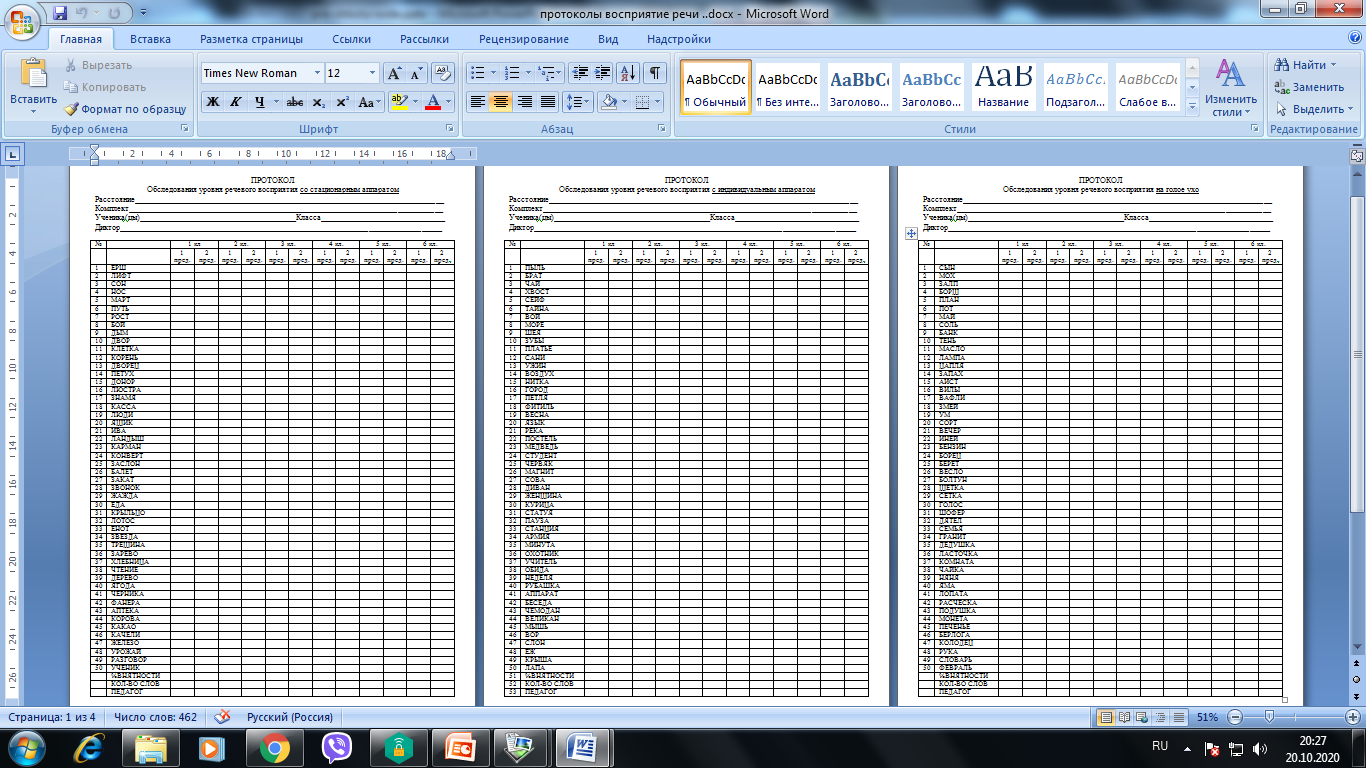 Виды мониторинга
Оценка уровня восприятия программного материала по РСВ ( Методика развития слухового восприятия глухих учащихся Кузьмичевой Е.П.)

фразы
текст
Виды мониторинга
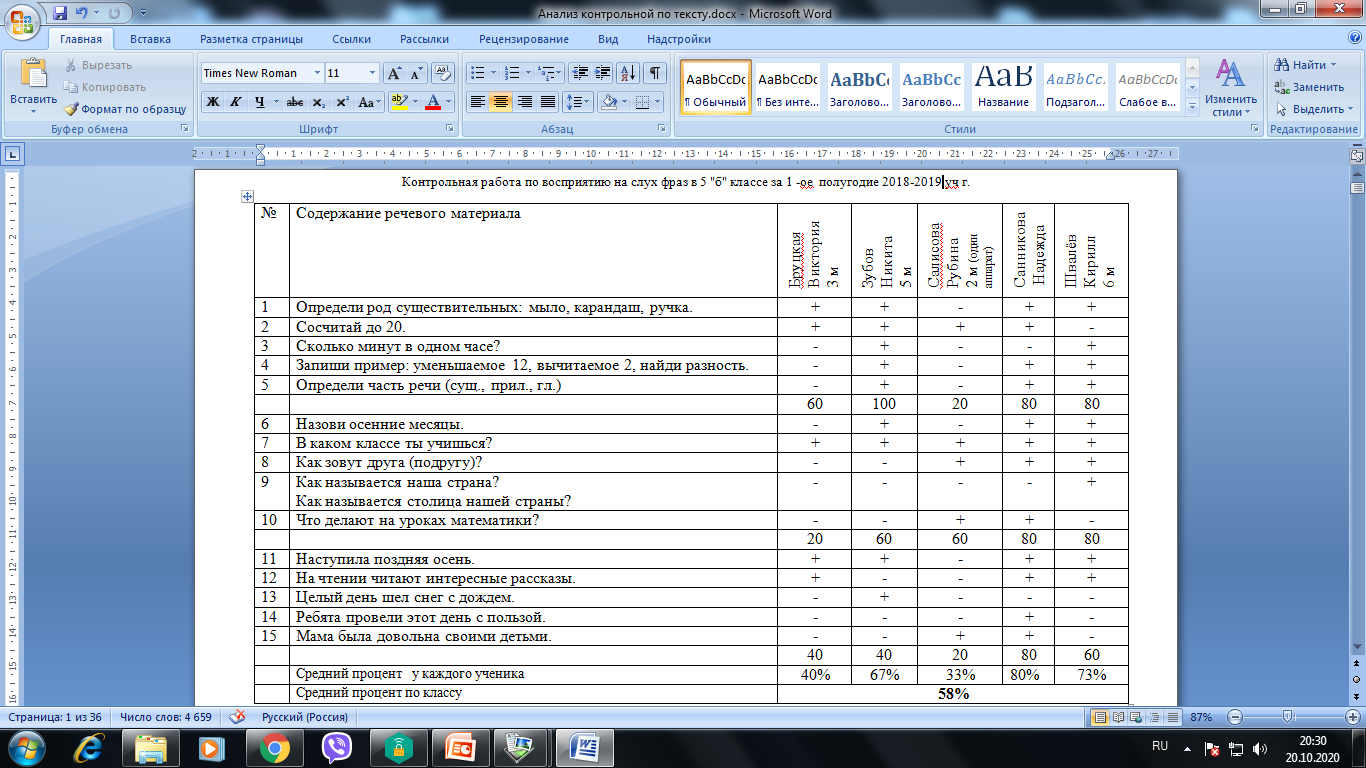 Виды мониторинга
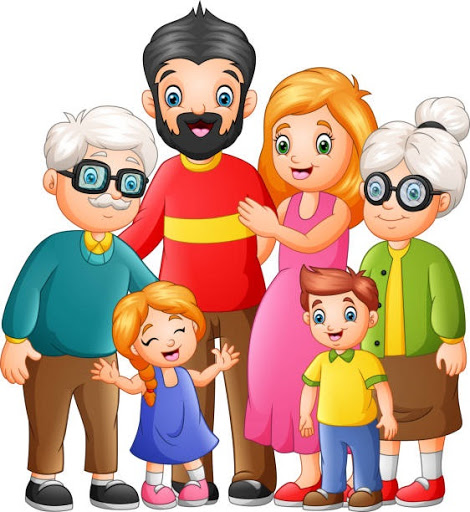 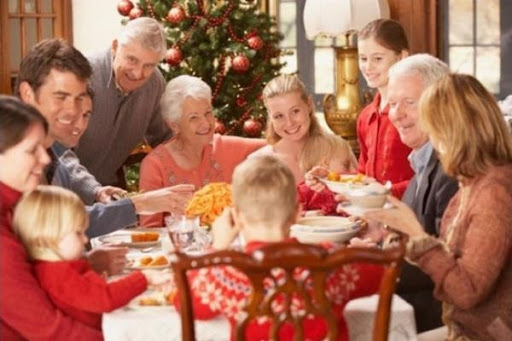 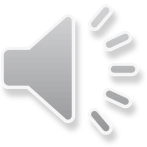 Виды мониторинга
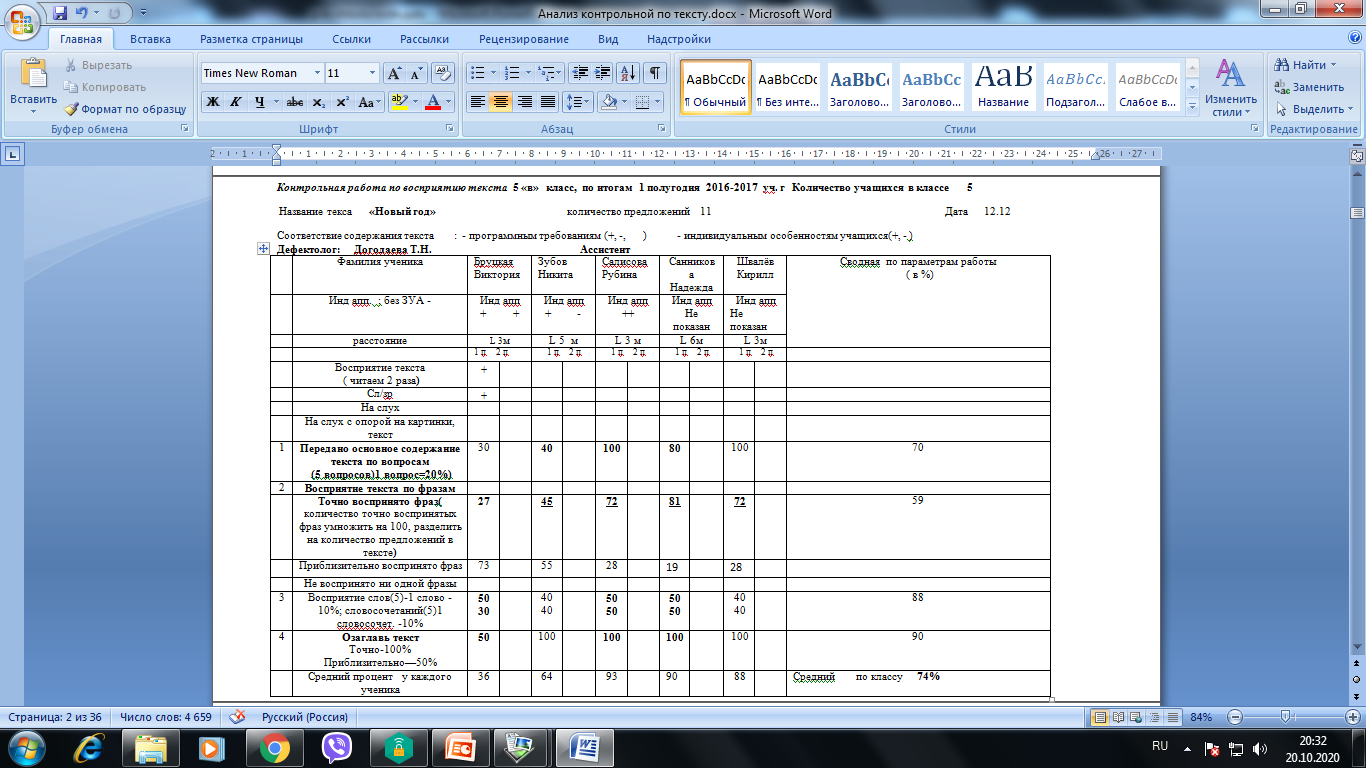 Виды мониторинга
Слухоречевое личное дело
2020
2016
2017
2018
2019
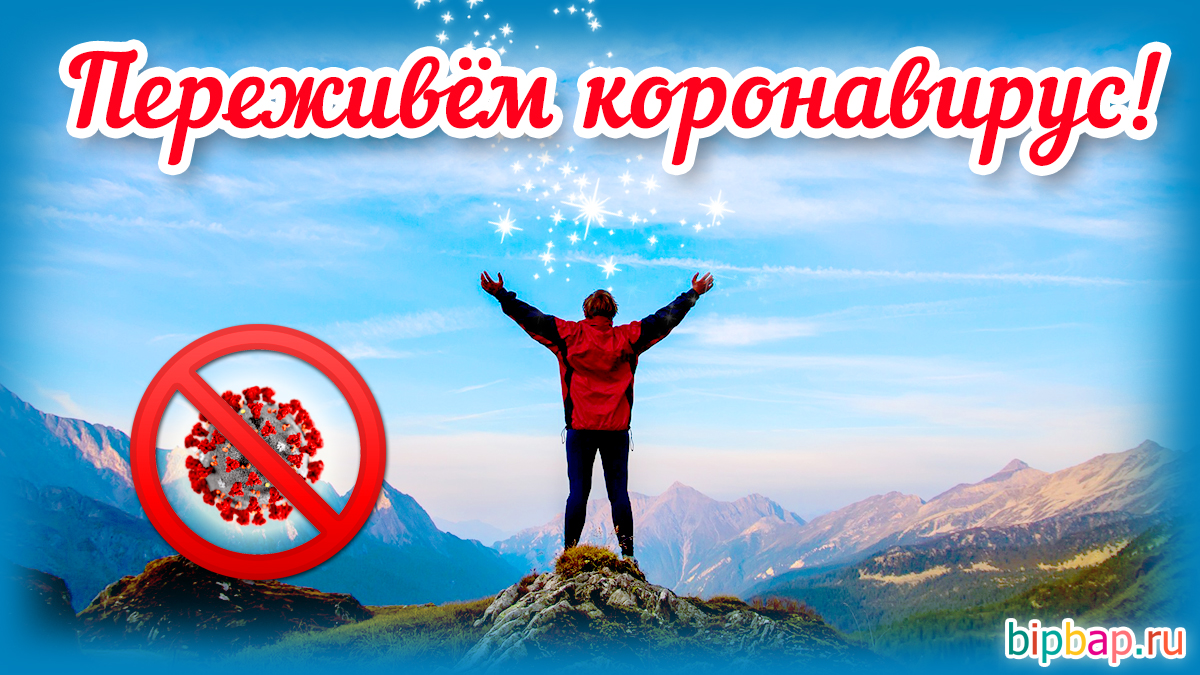 СПАСИБО за внимание!